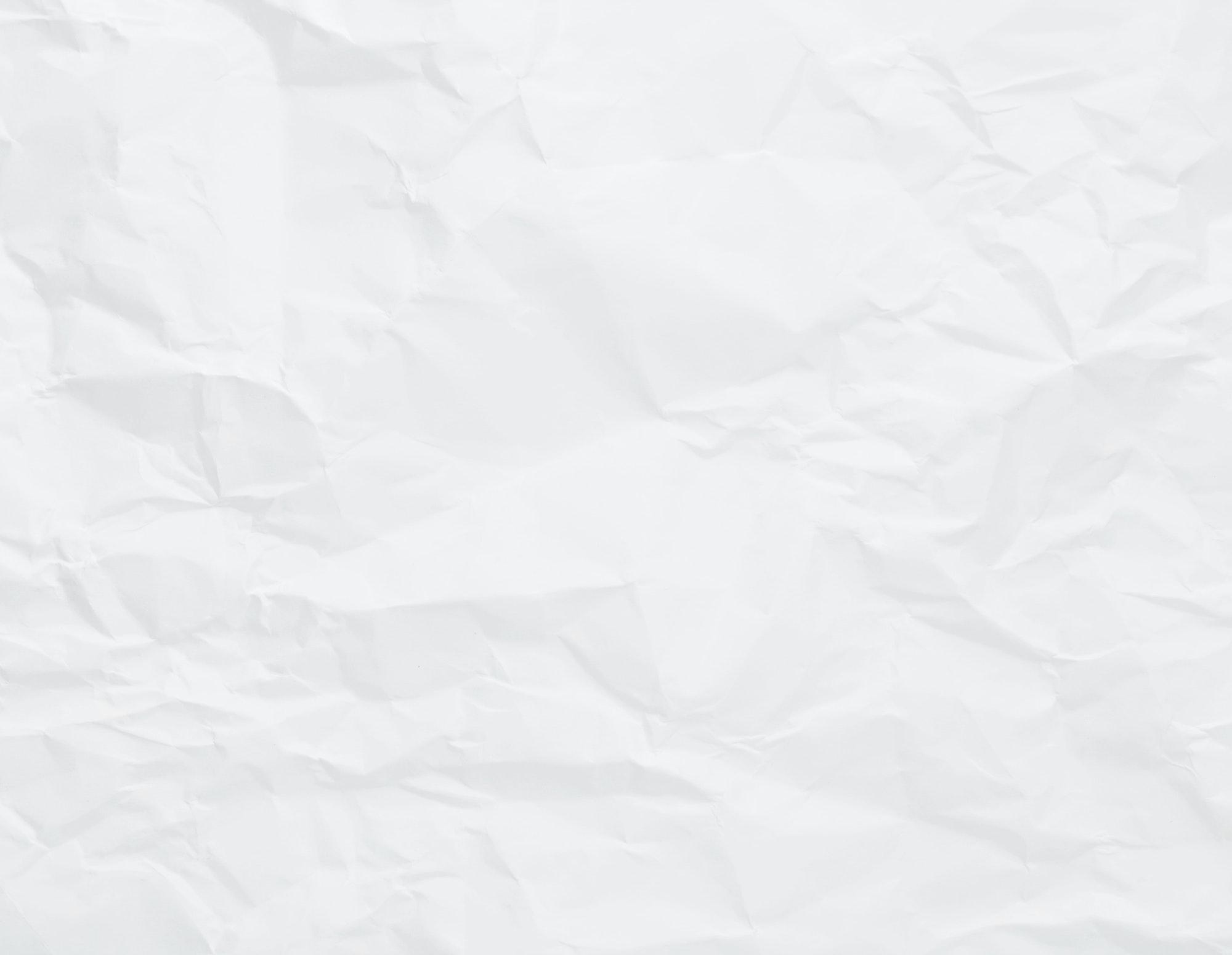 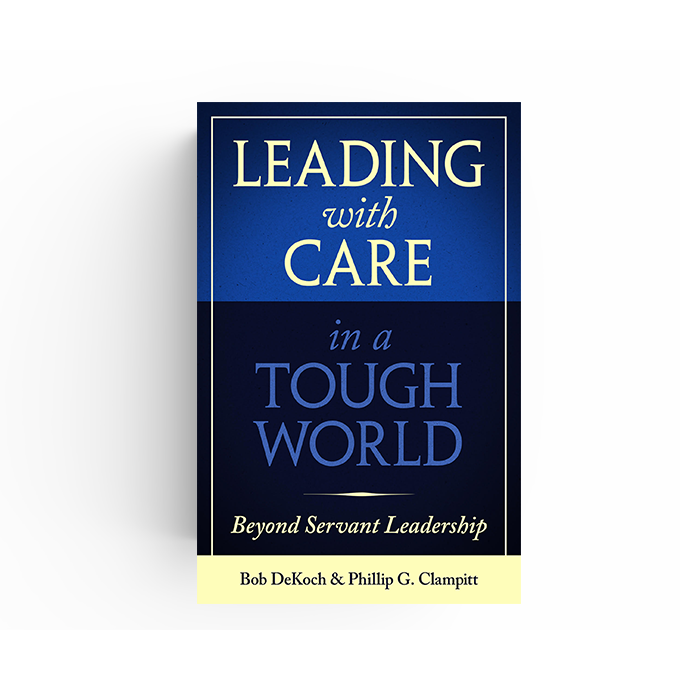 “
Values are everything. If you get those right, everything else follows.
- Oscar C. Boldt
1
Agenda: Values
Values in three dimensions
Foundational values of caring leaders
Are values more like a cliff or a continuum?
So what?
Now what?
2
leadingwithcare.net
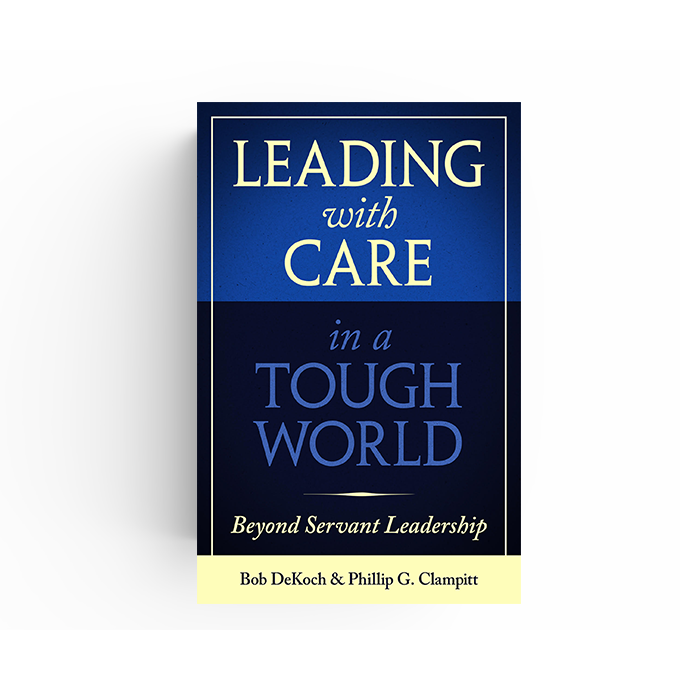 1. Values in three dimensions
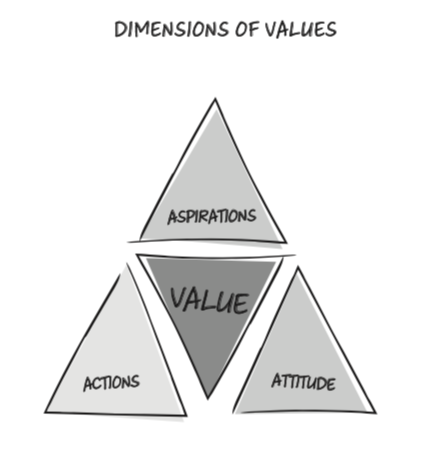 Caring leaders think of values in three dimensions


Caring leaders recognize that values are expressed                                    in abstract, aspirational terms

Caring leaders know that values may be expressed in aspirational terms, but they are lived out in daily interactions, personal habits, and a host of other acts
3
leadingwithcare.net
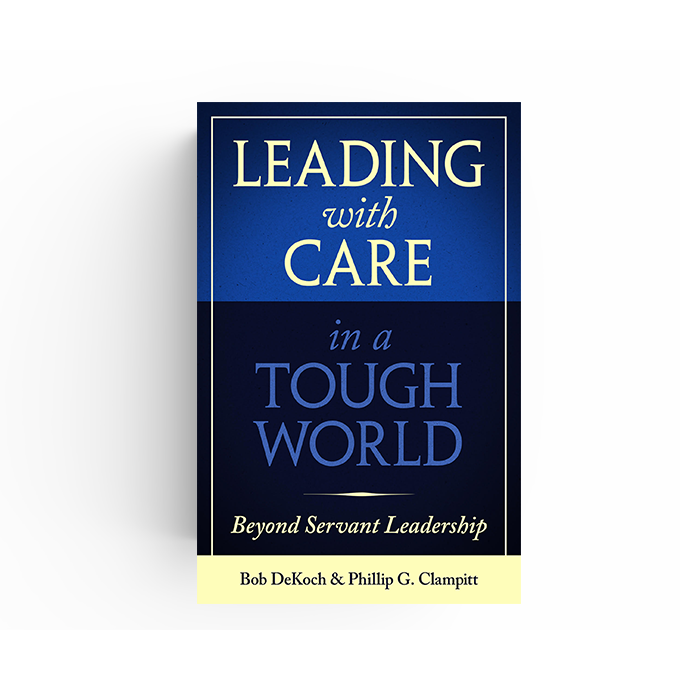 Values in three dimensions
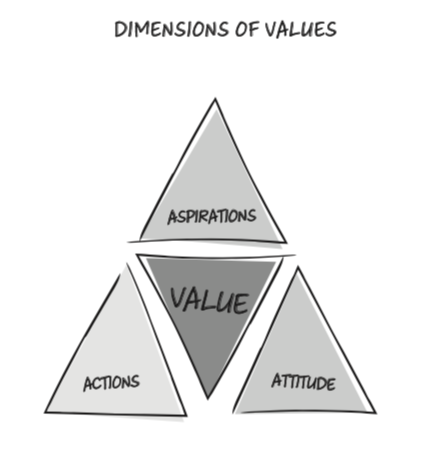 4
leadingwithcare.net
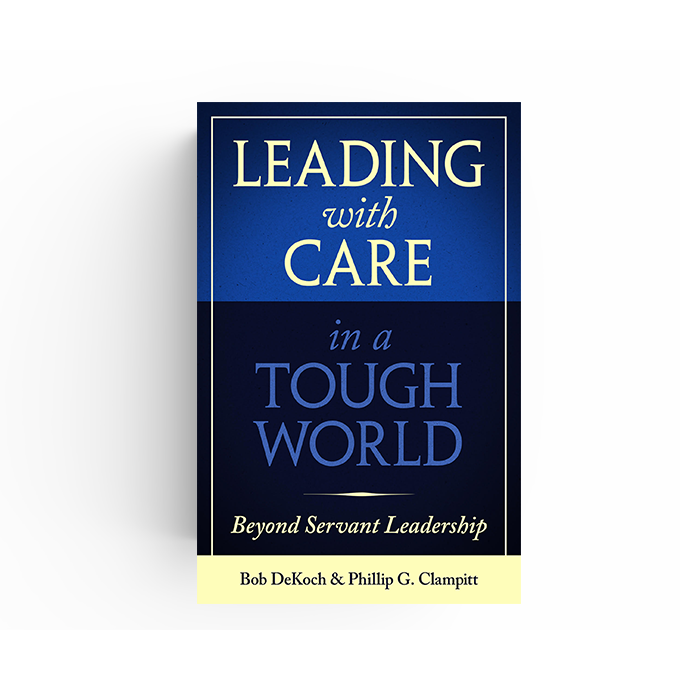 2. Foundational values of caring leaders
5
leadingwithcare.net
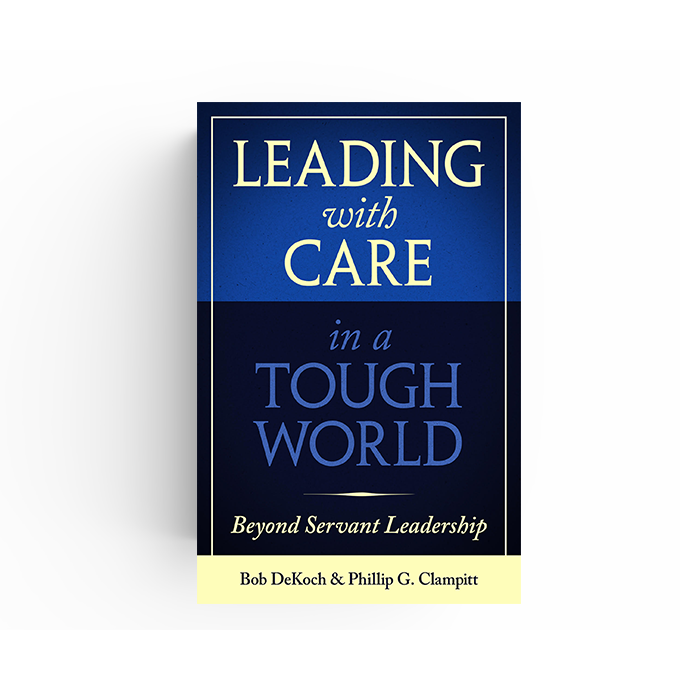 3. Are values more like a cliff or a continuum?
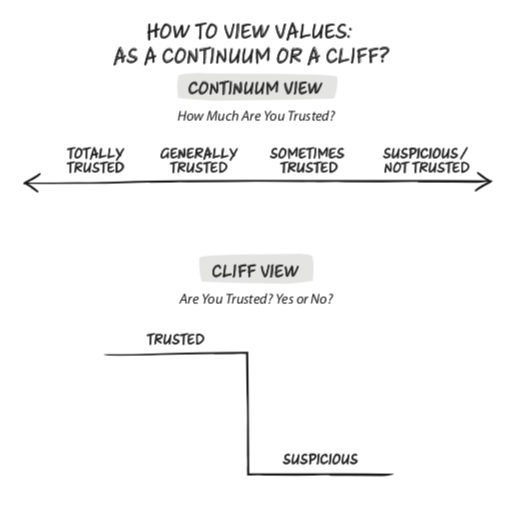 6
leadingwithcare.net
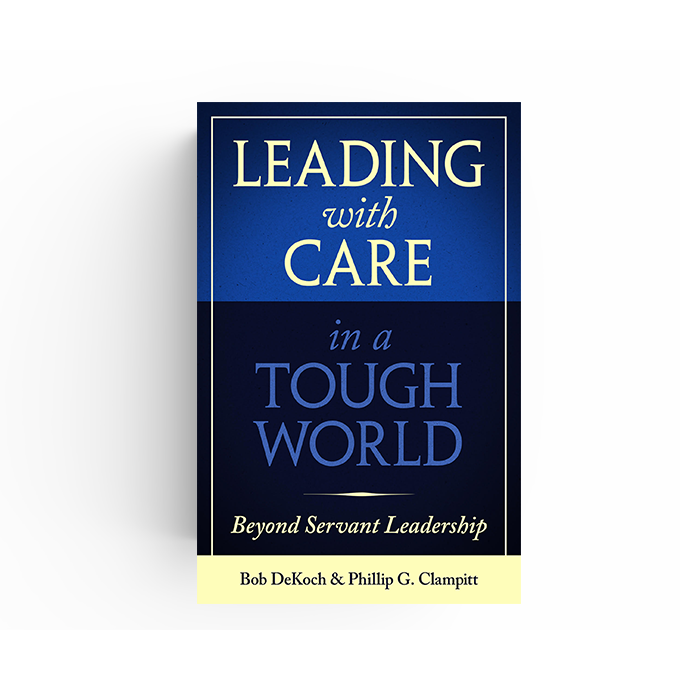 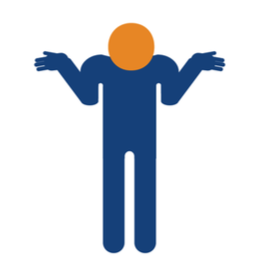 4. So what?
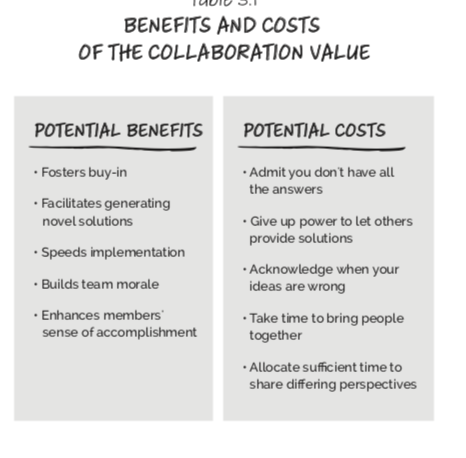 Can you identify your core values?  
Can you express your core values in different modes (e.g., picture, metaphor, definition, story)? 

Do you understand the price of living by the value?
7
leadingwithcare.net
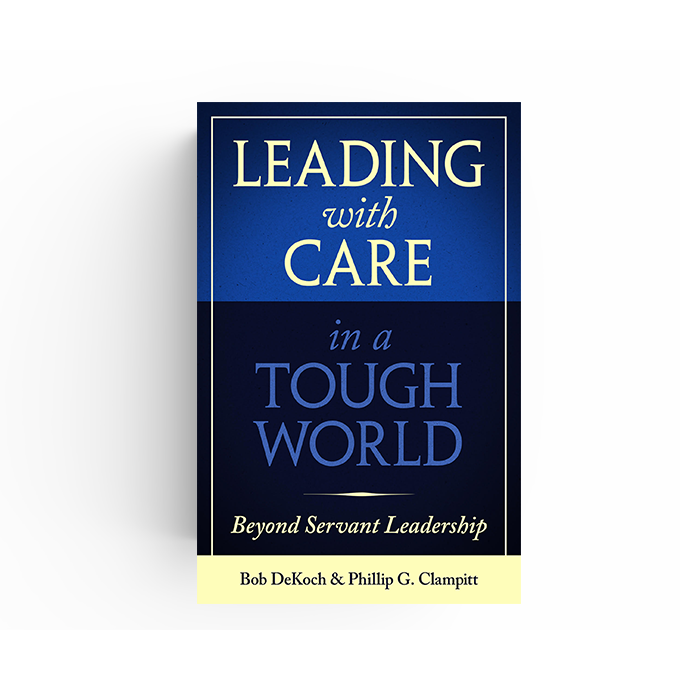 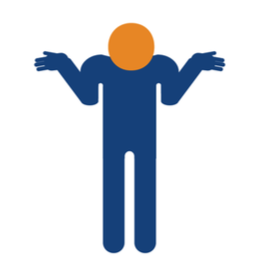 4. So what? (cont’d)
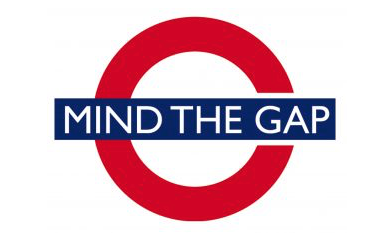 Can you identify gaps between your stated values and actual behavior? 
Can you reconcile the inherent tensions between values?
8
leadingwithcare.net
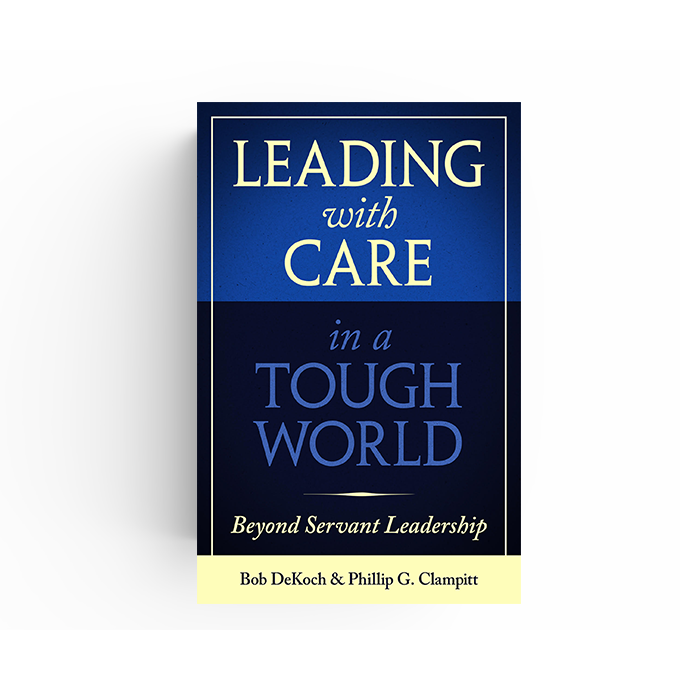 5. Now what?
Discussion Questions

How do successful leaders manage the inherent disconnect between aspirational values and related actions? Can you identify leaders who espouse certain values but fail live up to them? What are the short-term results of the disconnect? Long-term? 
Are some values more fundamental than others? If so, how should this shift leadership communication? If not, how do leaders reconcile inherent conflicts between values?
How do successful leaders talk about the price of living by a particular value? Examples?
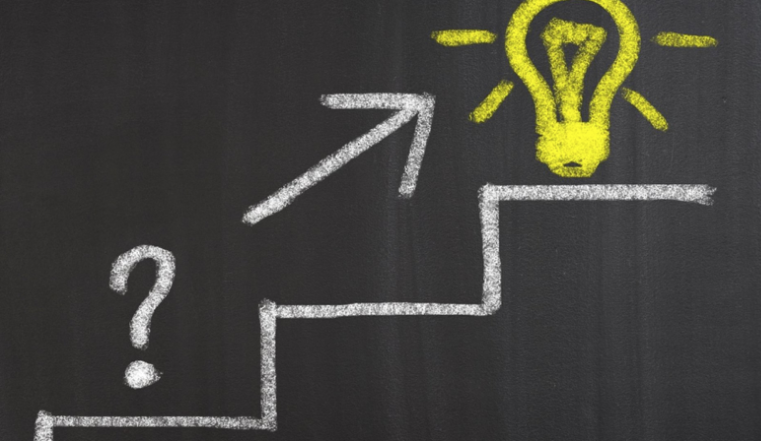 9
leadingwithcare.net
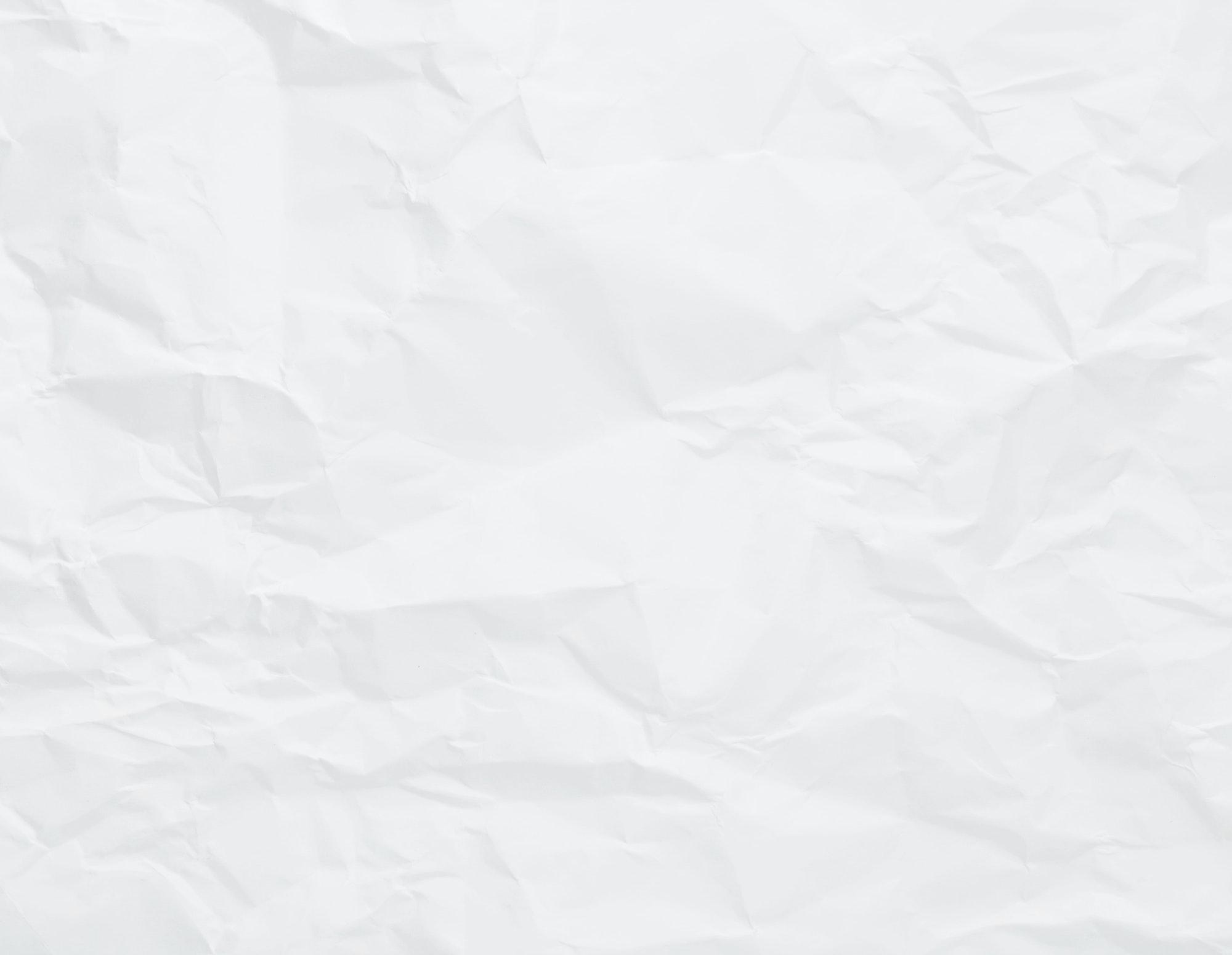 Questions?
leadingwithcare.net
Visit the website
LeadingWithCare.Net
Self-Tests (check your understanding)
Discussions Questions (expand your knowledge)
Self-Assessments (create a personal development plan)
11
leadingwithcare.net